REGENERATIVE BRAKING IN MASS TRANSIT                                                 By                                        Ch. Sai Ram,                                       Assoc.Professor,
Sri Indu College of Engineering & Technology.
Outline
1
Introduction
Theory
Brake controller
Opportunities of regenerative braking
Challenges of regenerative braking
Energy storage systems
Existing implementation
Conclusion
Regenerative Braking
2
An energy recovery mechanism which slows down a vehicle
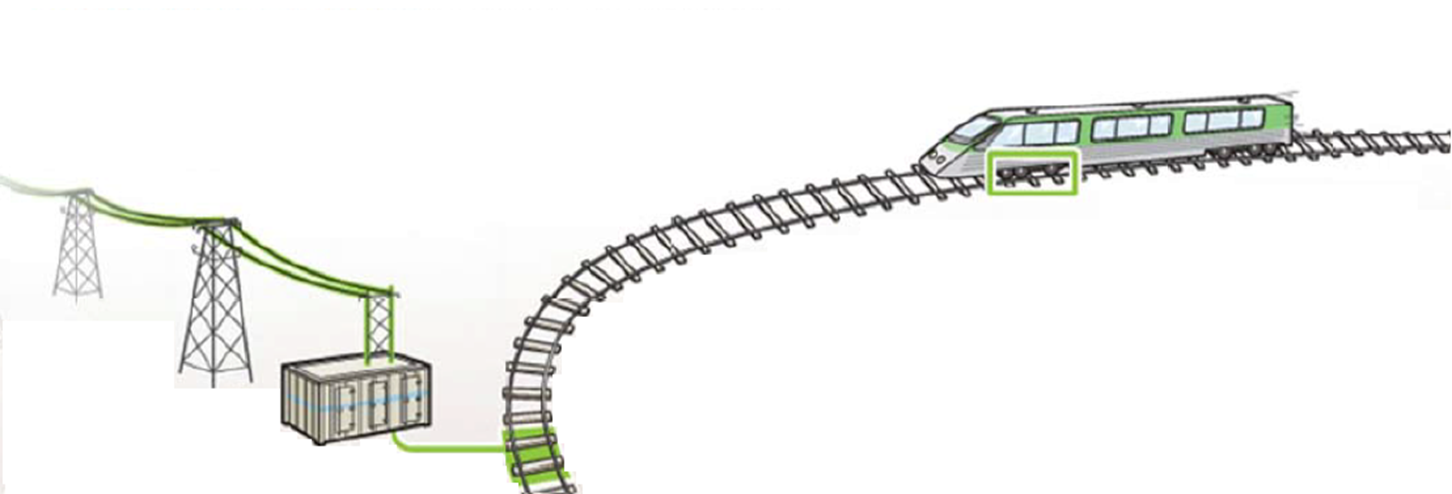 Converted energy can be utilized immediately, stored, or sent back to the electric grid
Not new technology
Theory
3
How regenerative braking works:
Wheels turn motor and generate power
Reversal process: cut power to the motor
Regenerative brakes initiated
*Substantially more beneficial the more a train stops
Kinetic energy recoverable from regenerative braking:
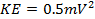 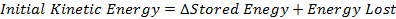 Brake Controller
4
Fundamental to regenerative braking functioning properly
Remote control
Determines initiation, termination, and duration of braking
Monitors speed and calculates the torque available to generate electricity






Most imperative: determining if the motor can handle the force necessary to bring the vehicle to a halt
Where TR is the rotational torque, i is the continuously variable transmission speed ratio, N is the final reduction gear ratio, TREG is the regenerative torque by the motor,  is the generation efficiency, and W1 and W2 are weight factors
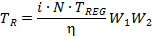 Opportunities For Regenerative Braking
5
Lengthened brake life: lowers maintenance and costs
Effective in AC locomotives
Increased energy and environmental awareness
Air Quality
Energy Efficiency
Meet regulatory requirements
SO2
CO2
NOx
Challenges for Regenerative Braking
6
Regenerative braking must be used in conjunction with other brakes
Backup brakes in the event of failure
Battery and capacitor charge limitations

Not  100% reliable

Still a loss of energy

Less effective in DC locomotives
Energy Storage Systems
7
Ultracapacitor  Storage Systems
Designed small to reduce wavering
Multiple applications
Battery Storage
Longer battery usage before recharging
Completely electric application
Superconducting Magnetic Energy Systems 
Multiple benefits
Rarely used
Virtually unavailable for regenerative braking right now
Flywheel Energy Storage
Momentum rotation
Vehicle runs smoothly
Extra weight from heavy metal rim
Stores energy for a long time
Existing Implementation
8
High speed train applications have surfaced in Japan, France, India, New Zealand, England and Germany
A Northeastern transportation company in the United States has seen a huge success from regenerative braking implementation
$900,000 state grant and $1.44 million grant from FTA
An intercity passenger train service in the United States received 70 high-efficiency electric trains destined for routes across DC, Massachusetts, New York, and Pennsylvania
Multiple other applications in the Western United States
Conclusion
9
Increased interest in regenerative braking
Technology is available and useful
Multiple benefits 
Few challenges 
Energy storage methods can be utilized
10
Thank you!